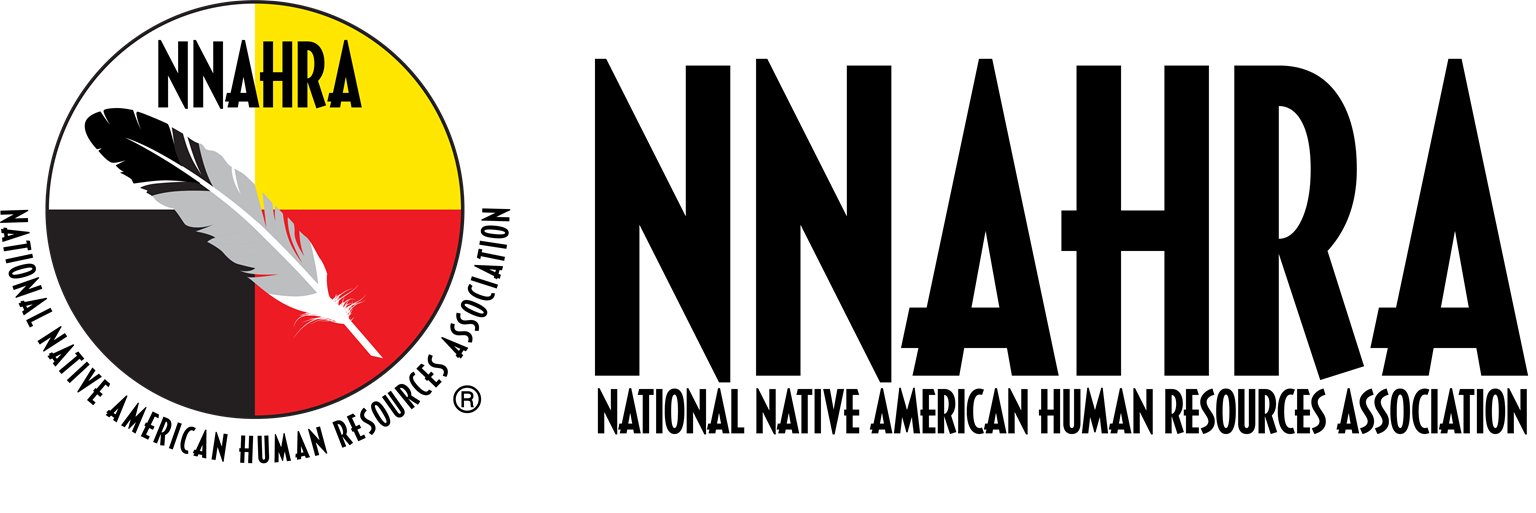 26th Annual Conference
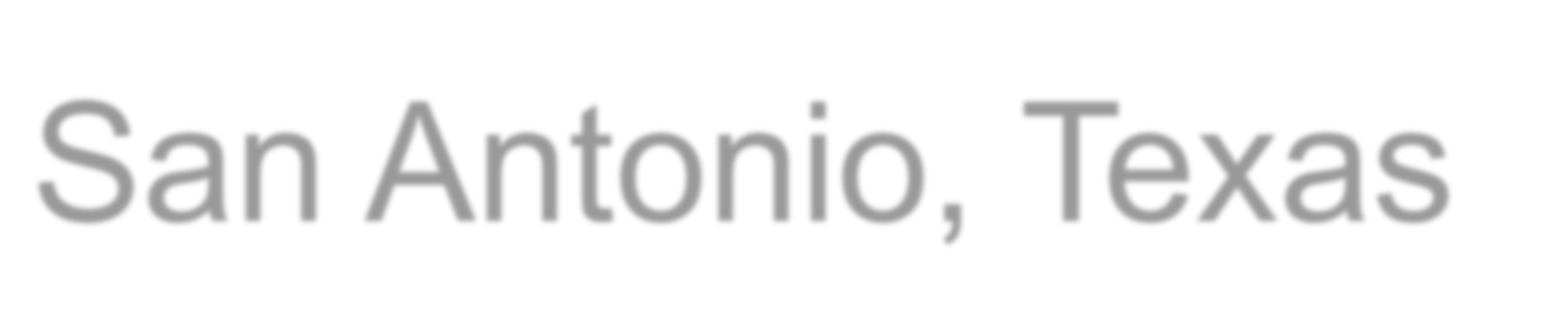 San Antonio, Texas
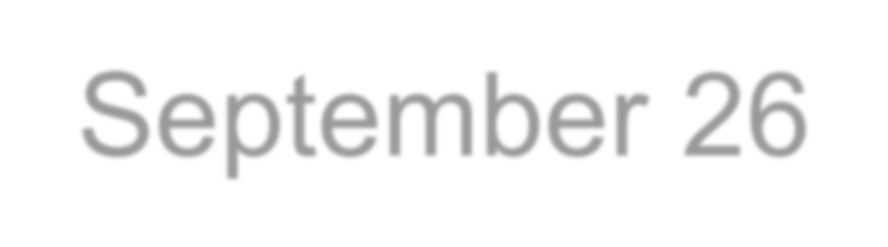 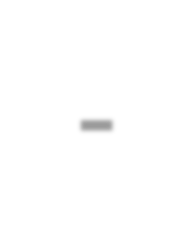 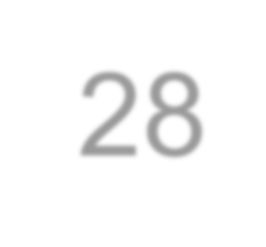 September 26-28
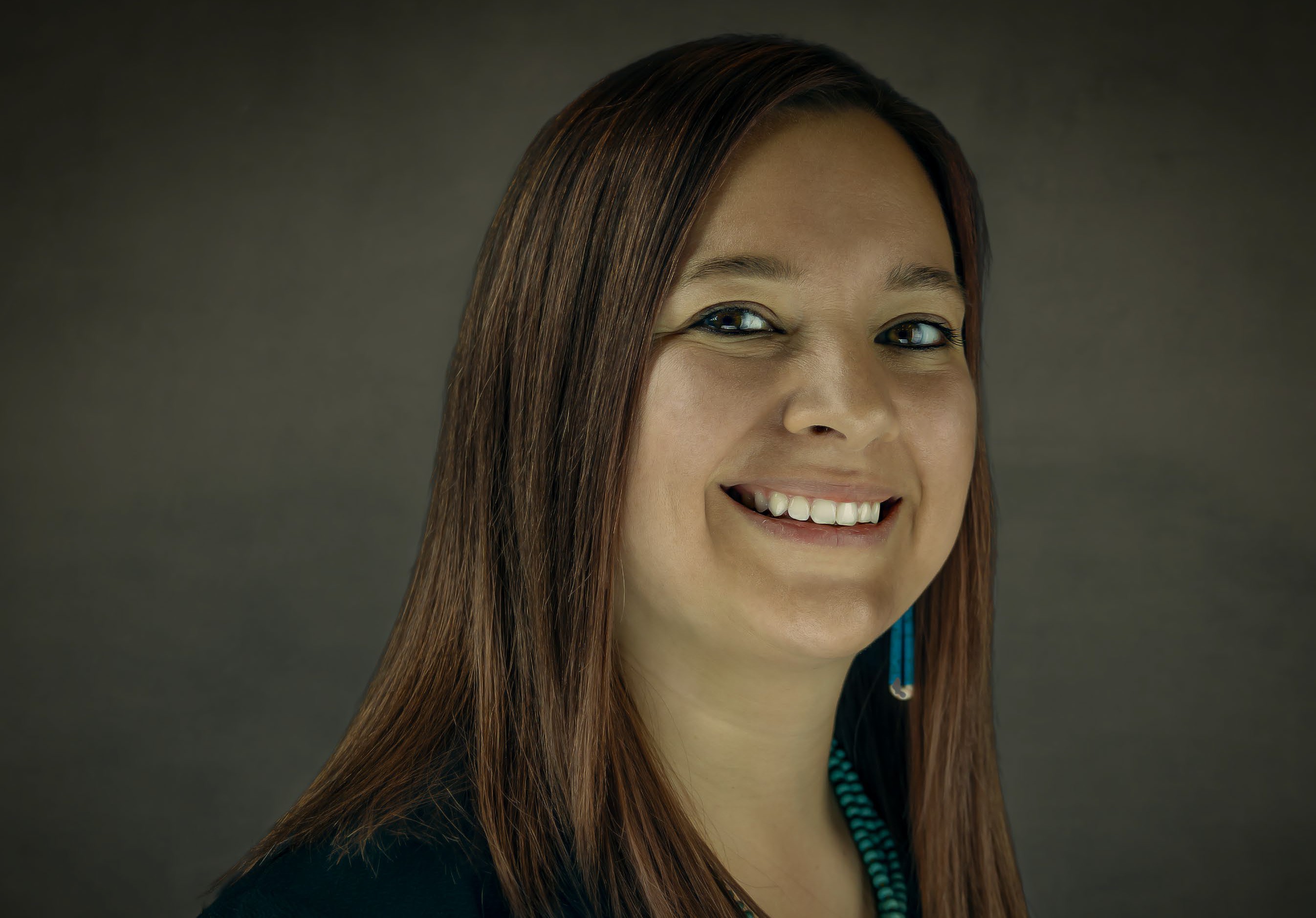 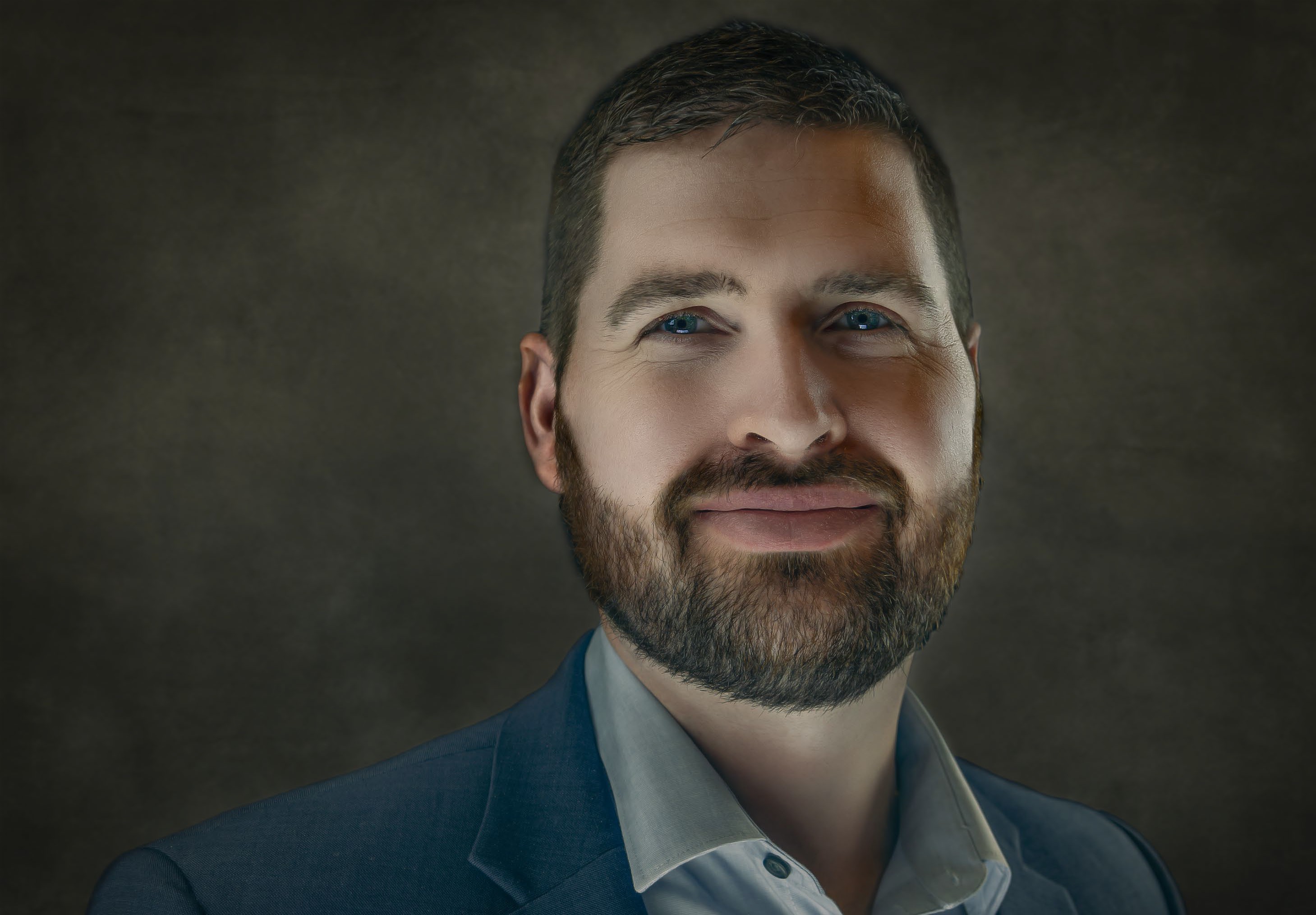 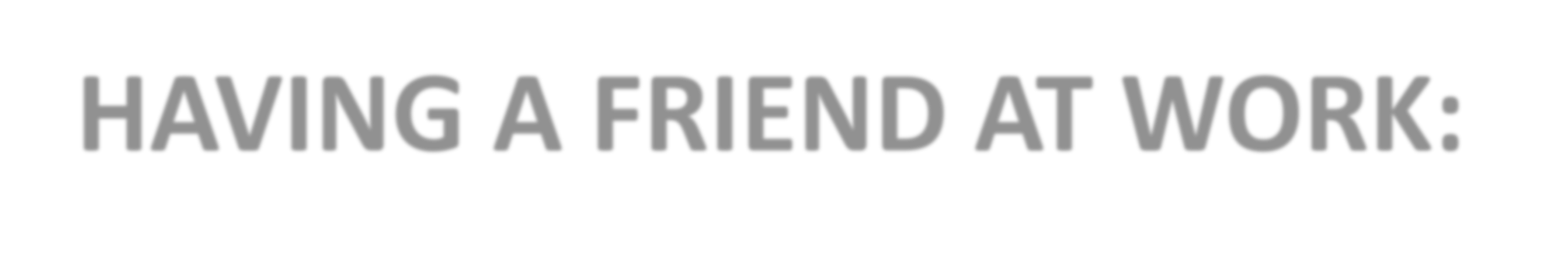 HAVING A FRIEND AT WORK:
THE KEY TO A HAPPIER WORKPLACE
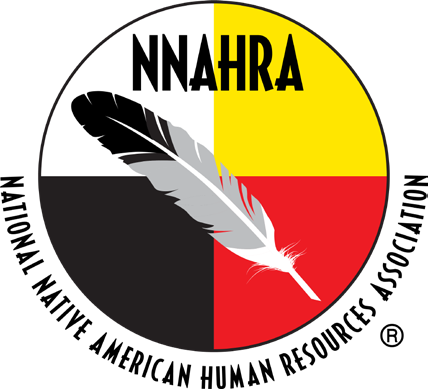 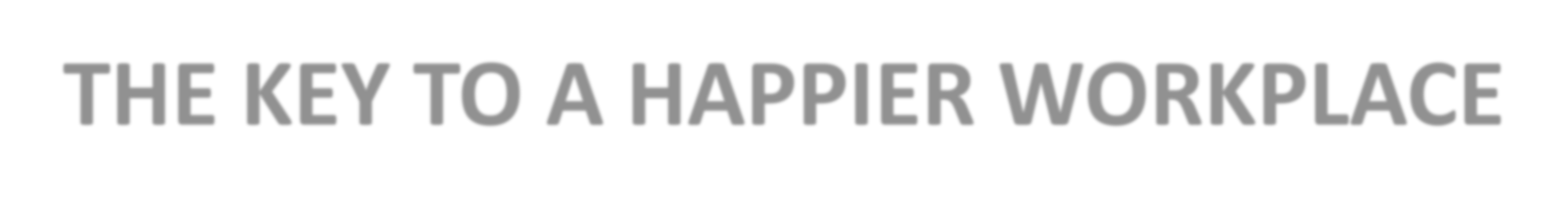 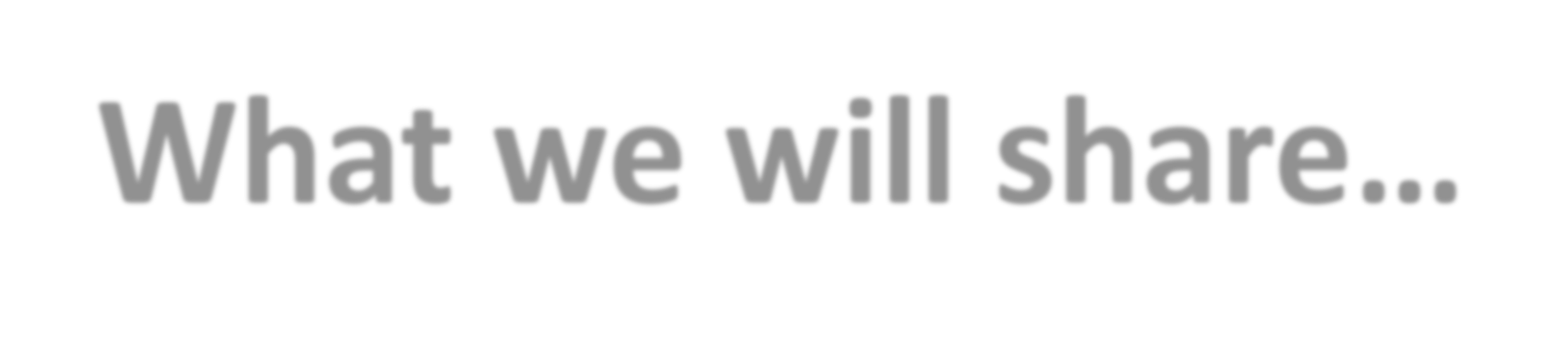 What we will share…
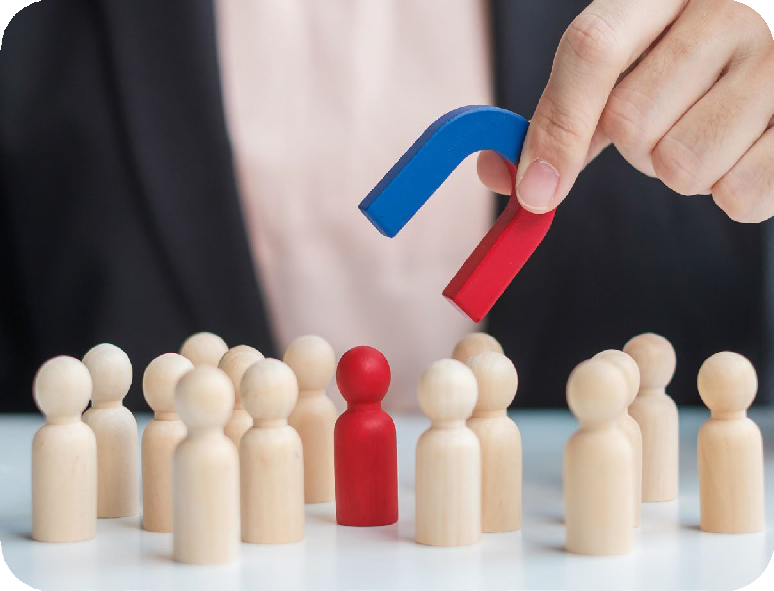 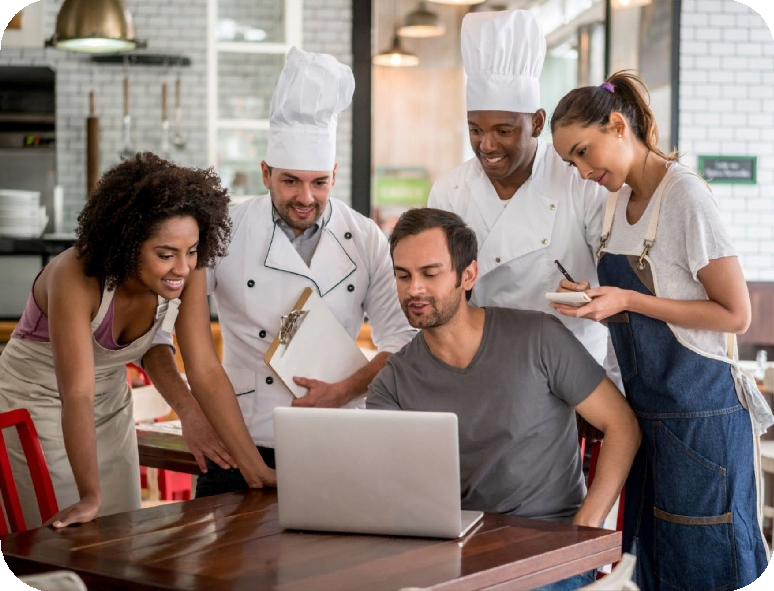 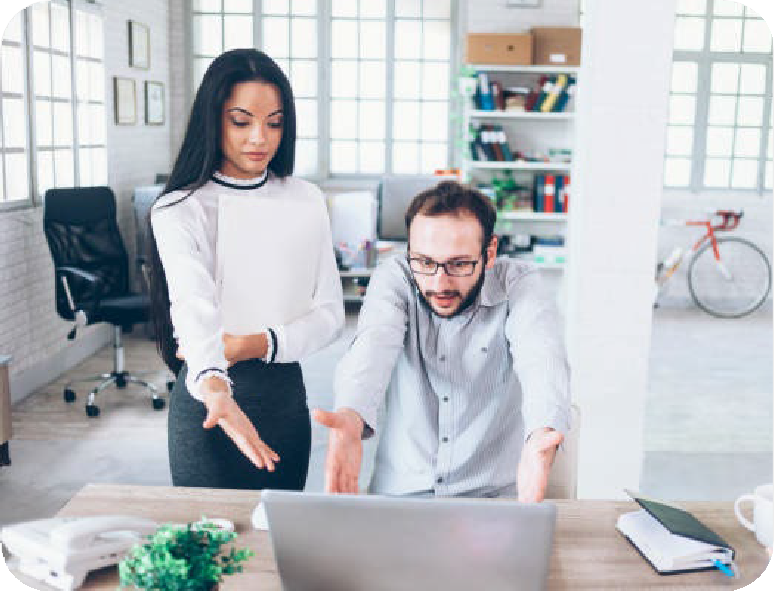 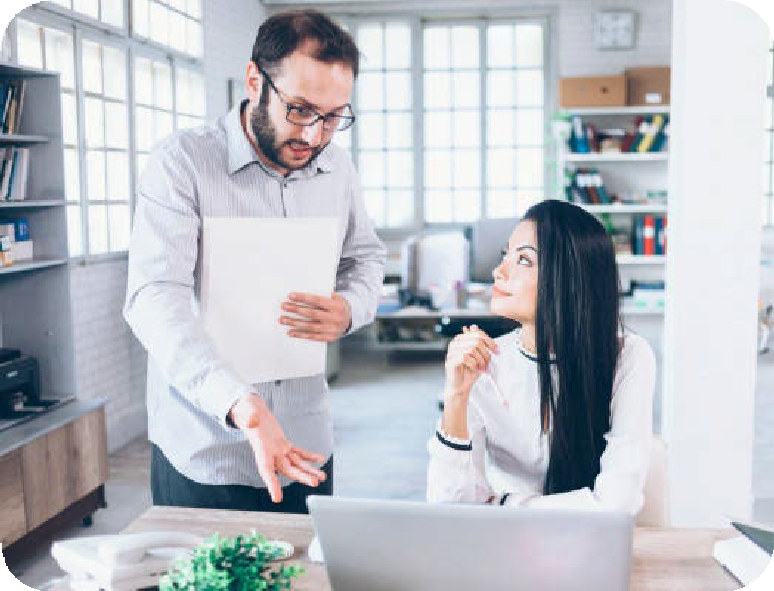 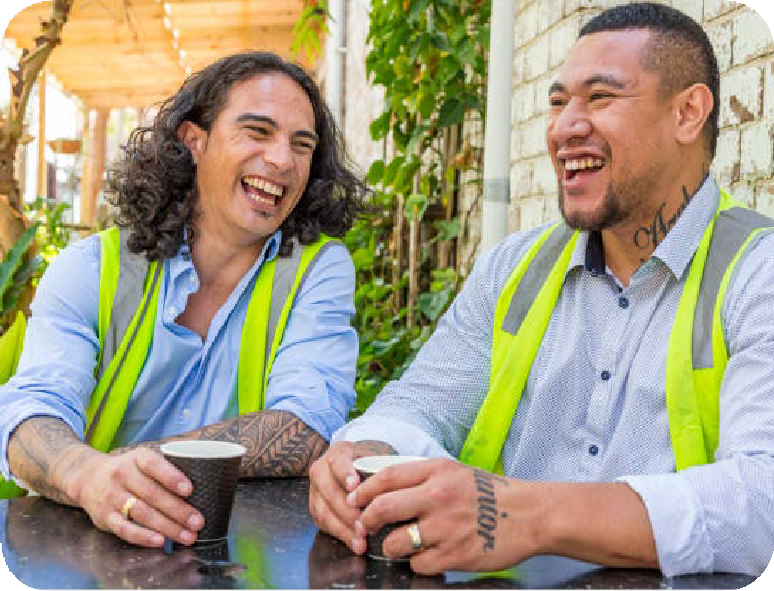 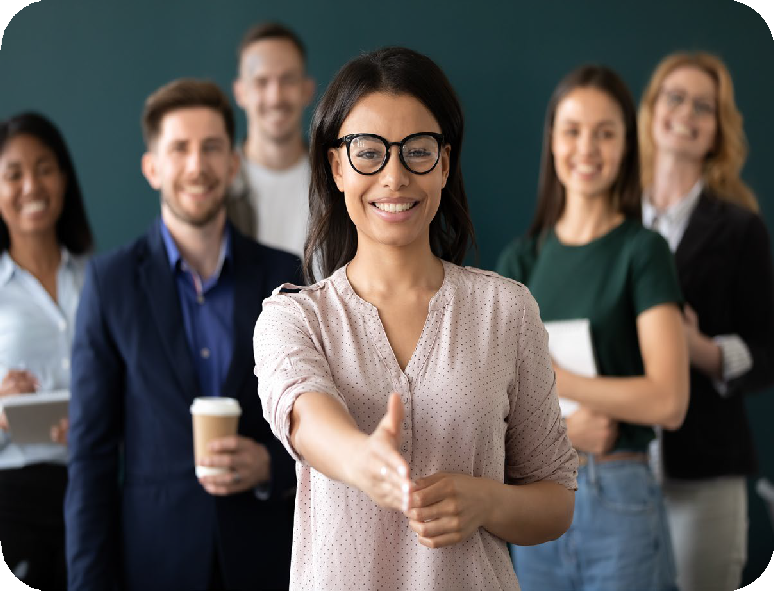 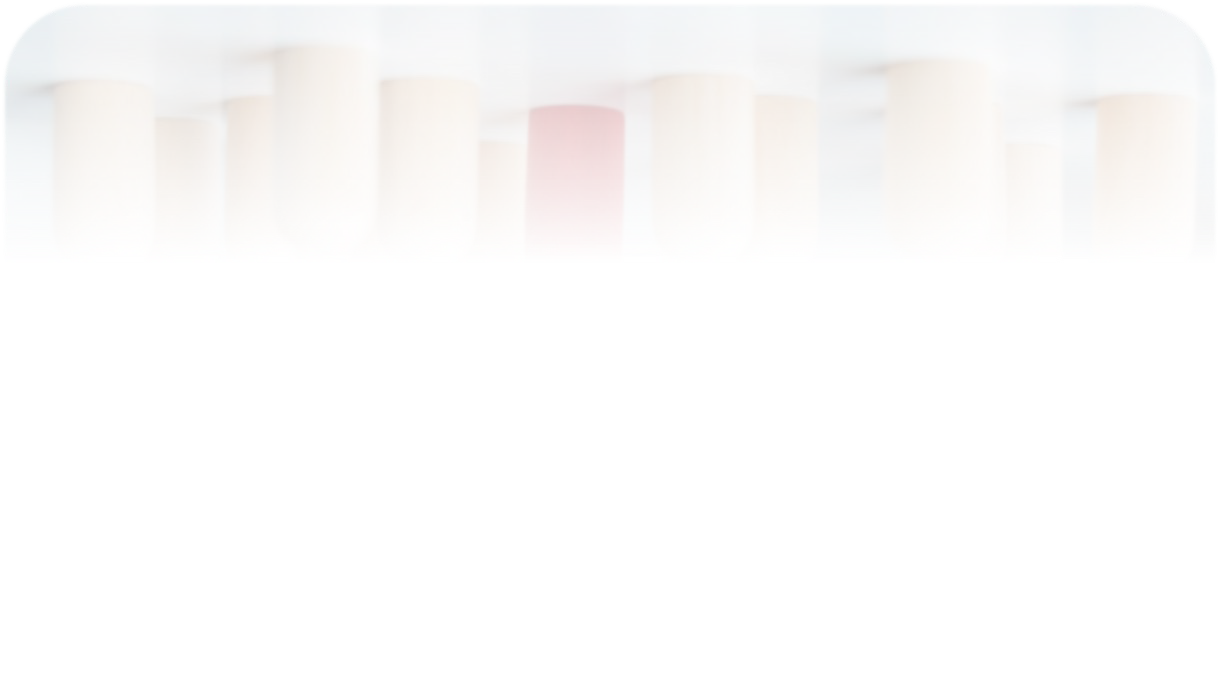 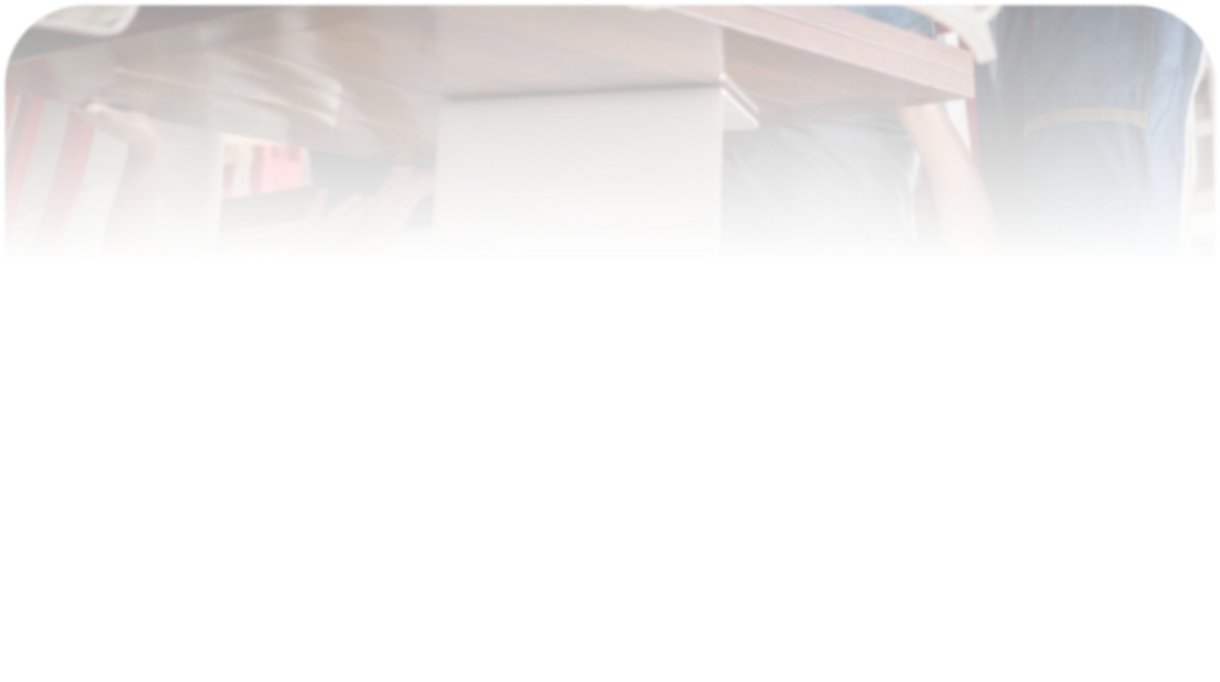 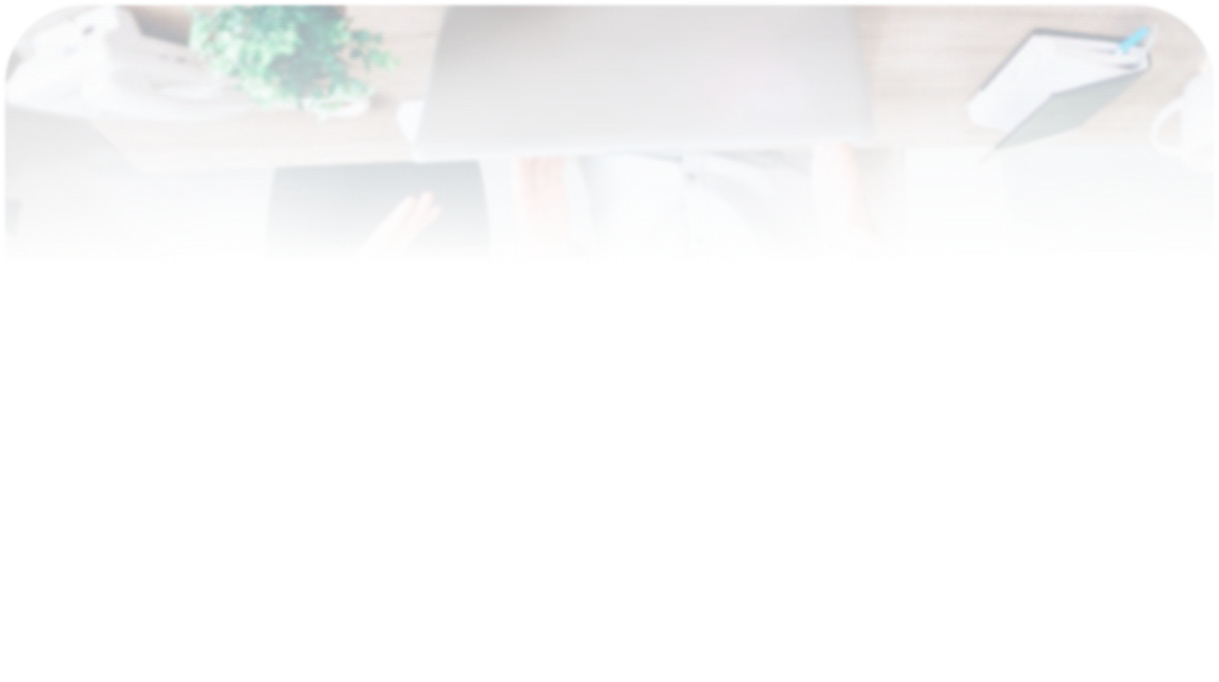 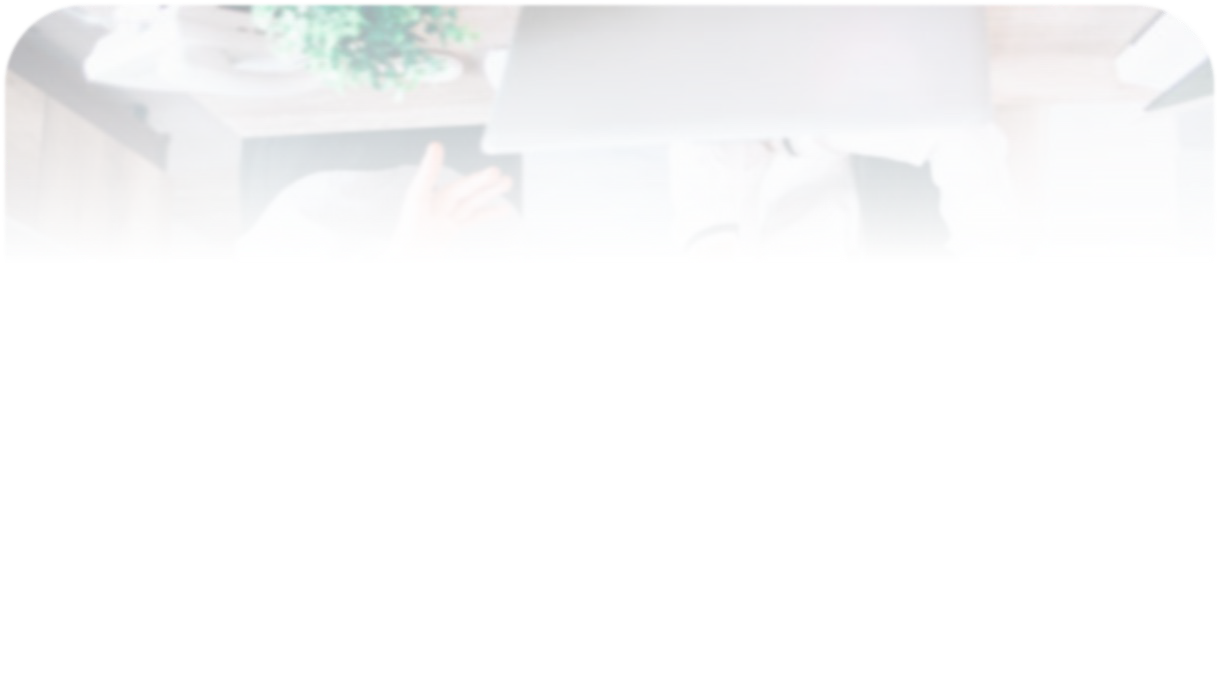 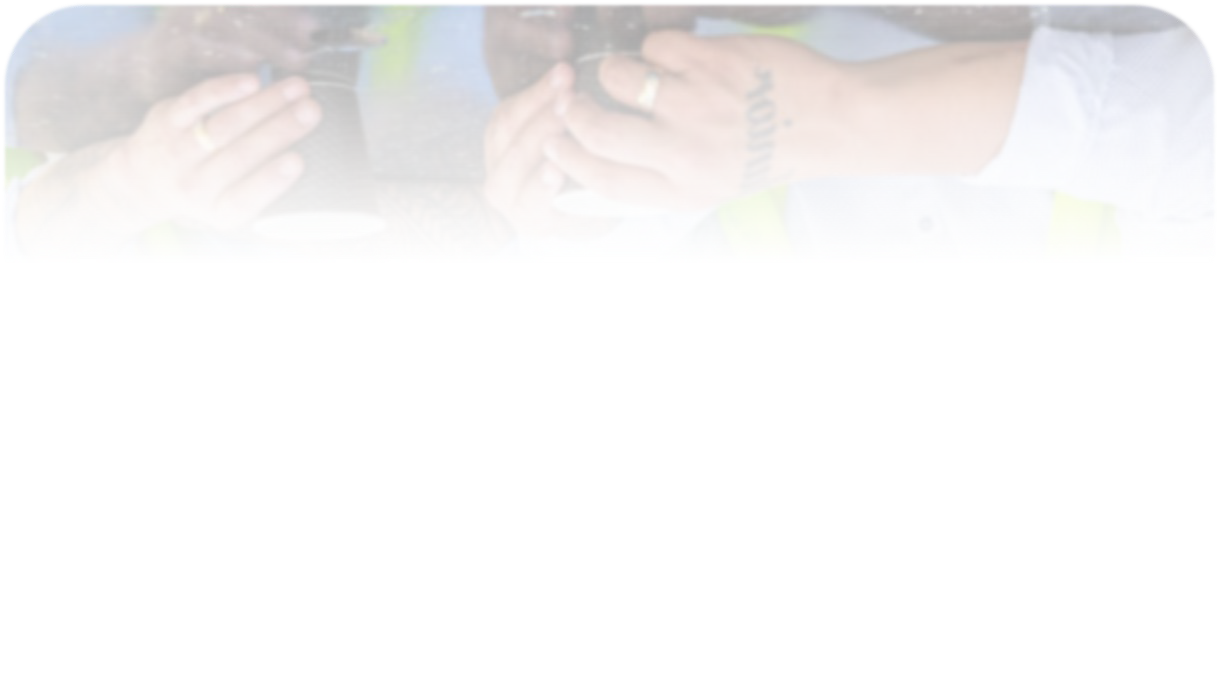 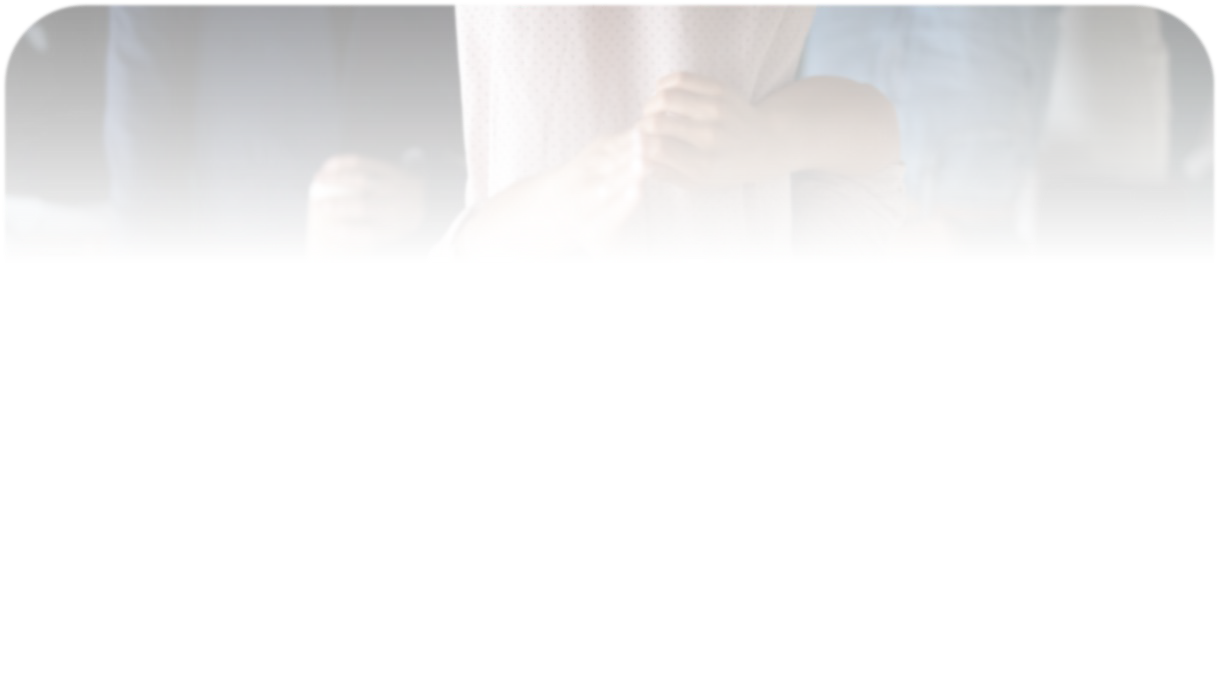 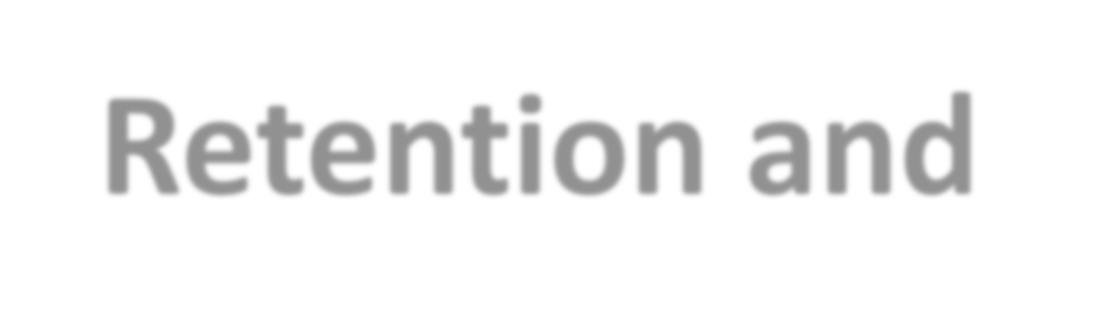 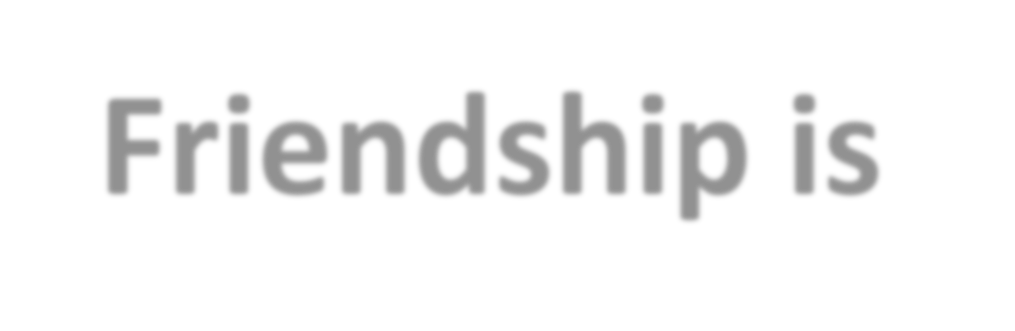 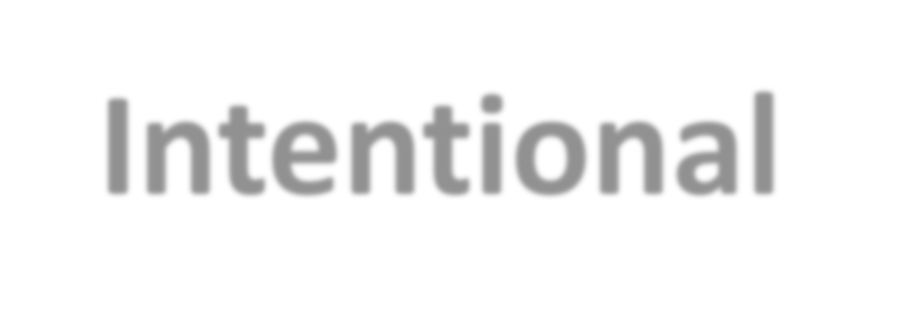 Retention and Engagement
Friendship is Mentorship
Intentional Friendship Culture
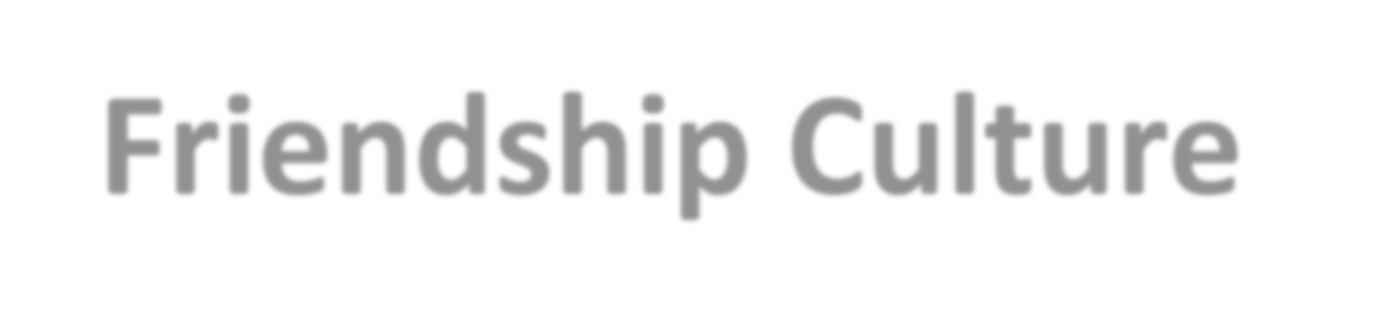 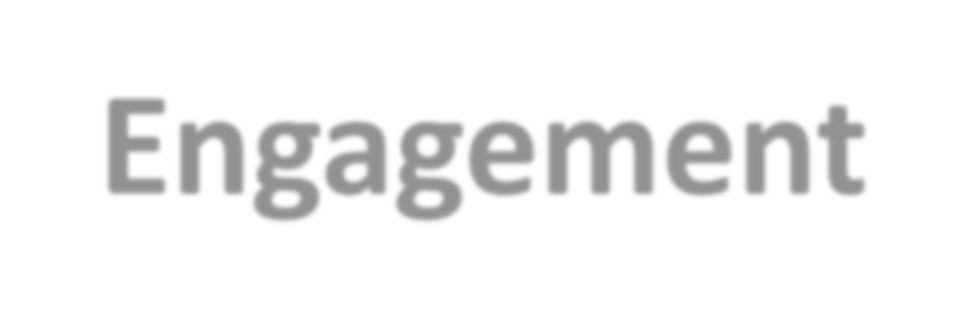 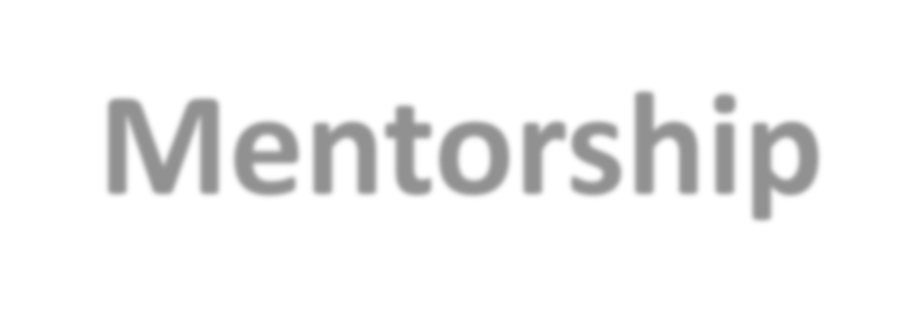 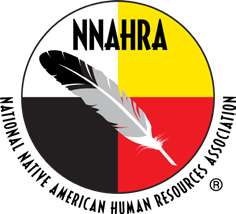 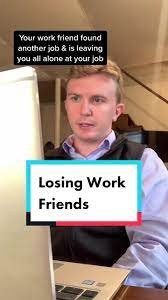 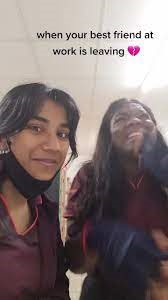 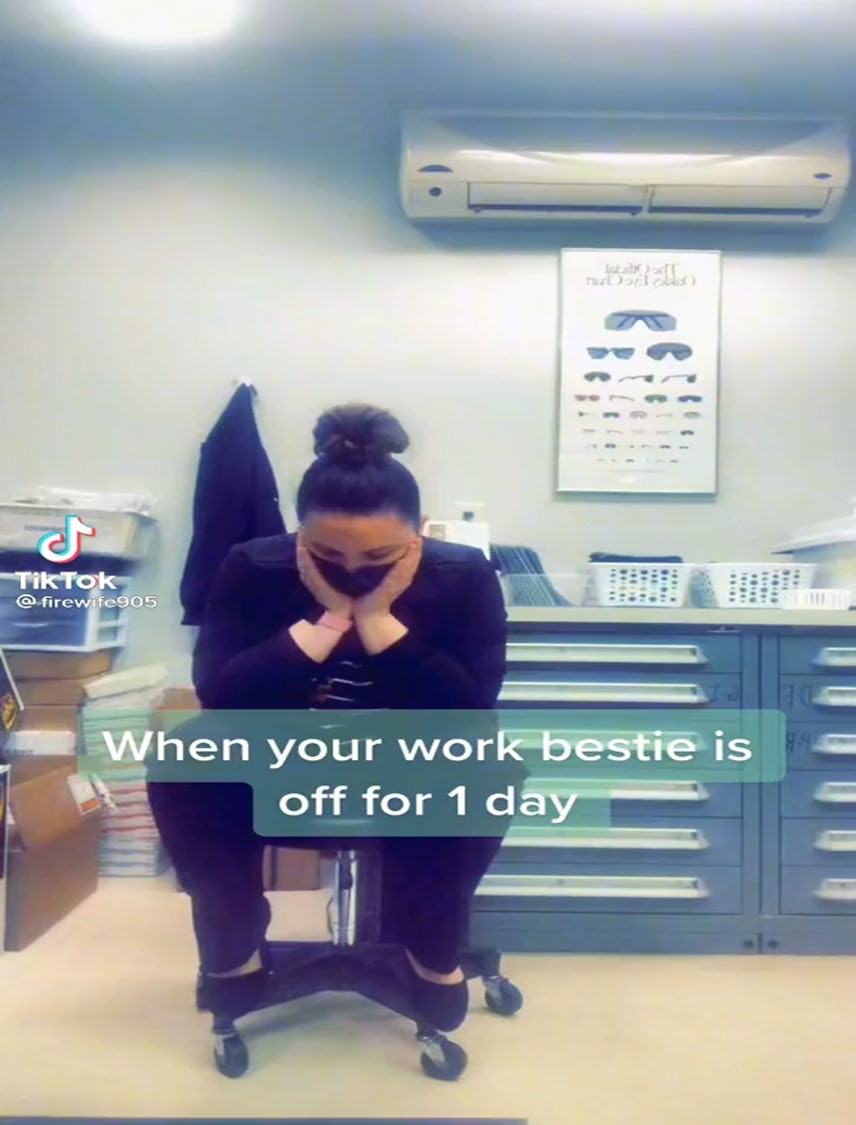 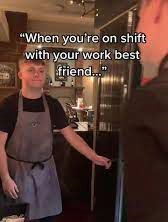 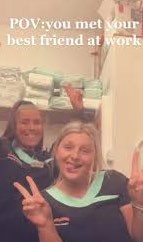 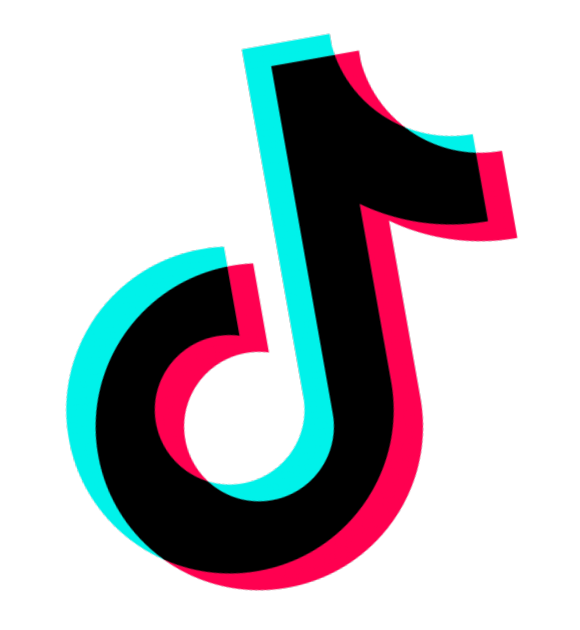 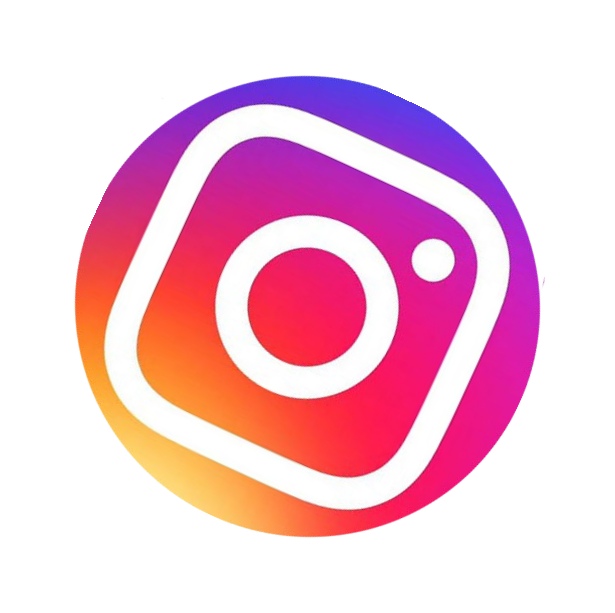 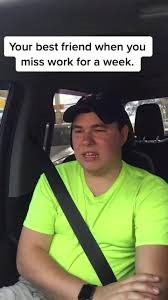 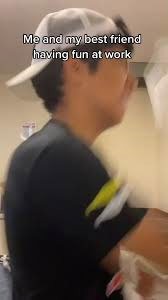 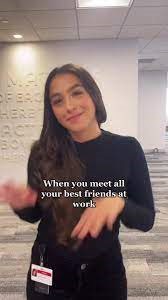 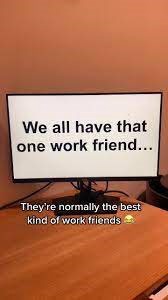 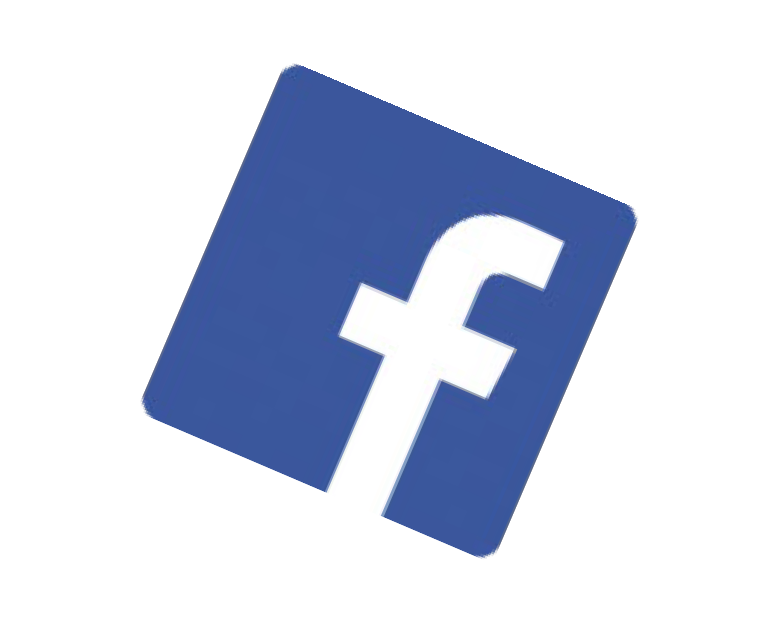 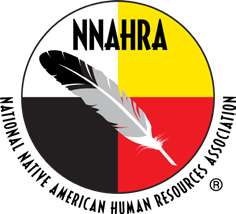 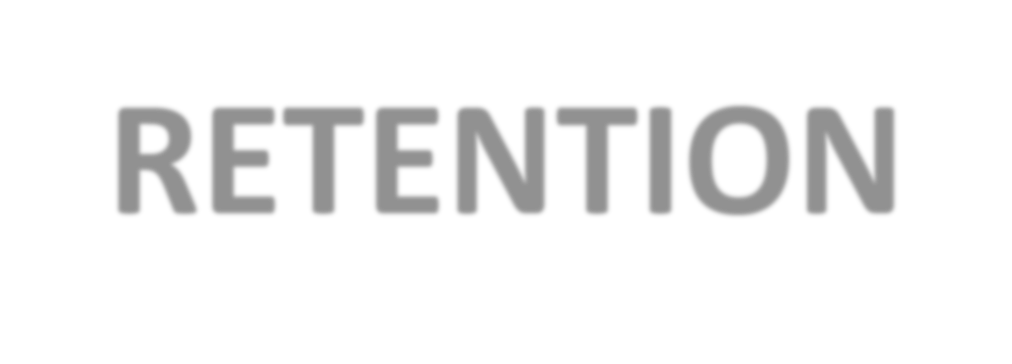 RETENTION
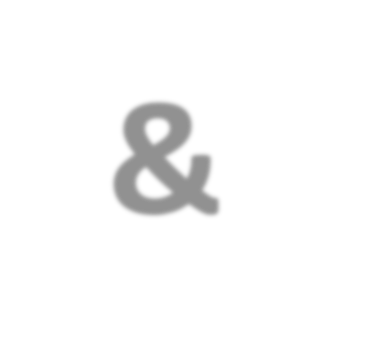 & ENGAGEMENT
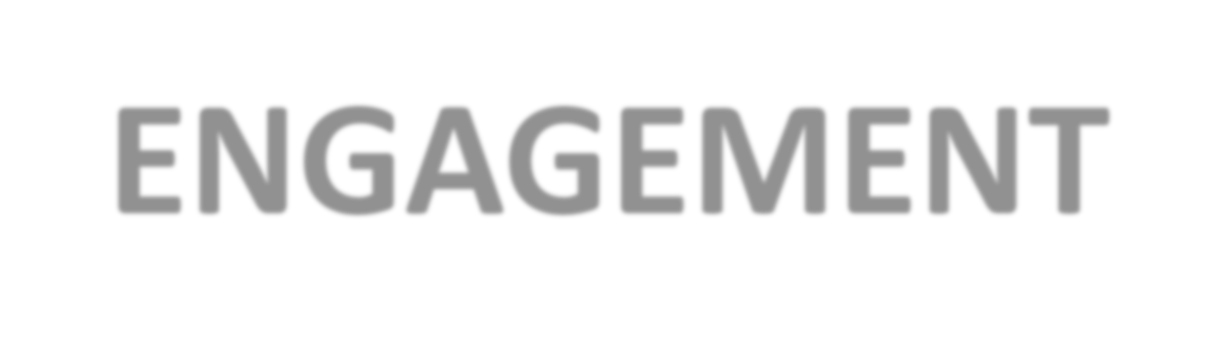 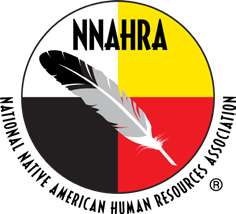 Recent Gallup data show that having a "best friend" at work has become more important since the start of the pandemic, even considering the dramatic increase in remote and hybrid work.
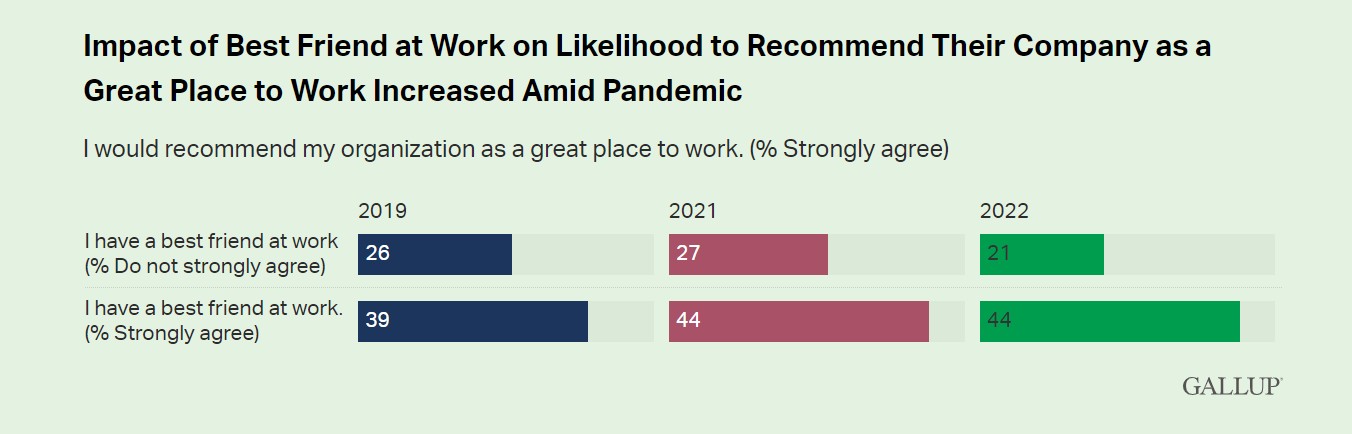 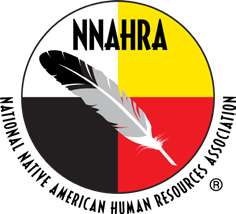 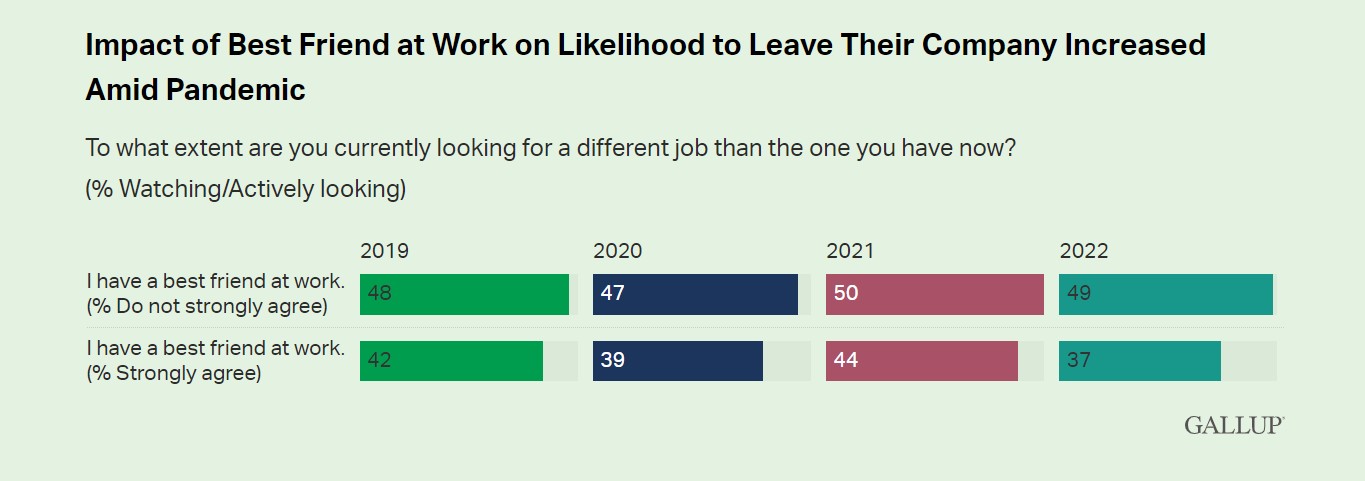 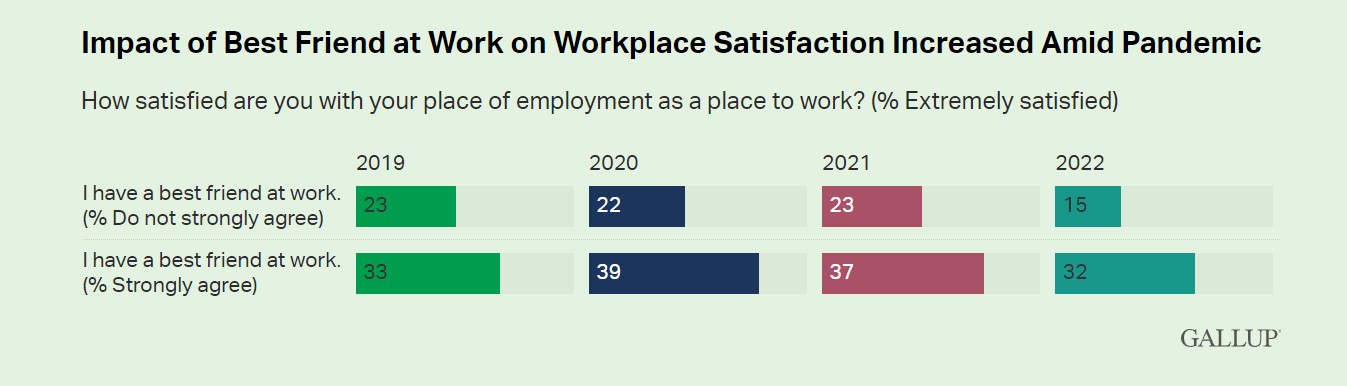 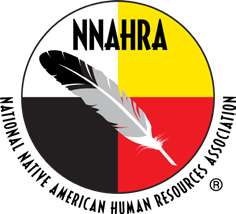 Benefits of having a friend/best friend at work:
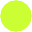 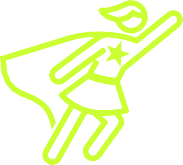 Fuels Performance and Desire to Go to Work
Instills Empathy
Creates Trust
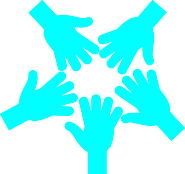 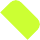 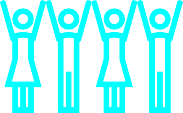 Fun Environment and Culture Add
Accountability
Inclusion/Belonging
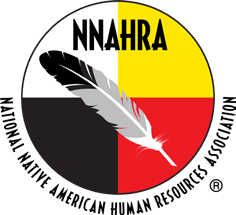 FRIENDSHIP IS MENTORSHIP
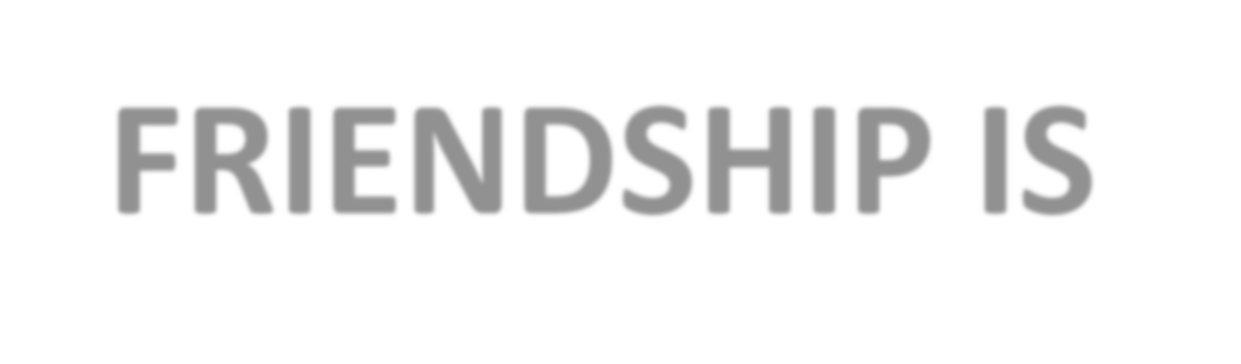 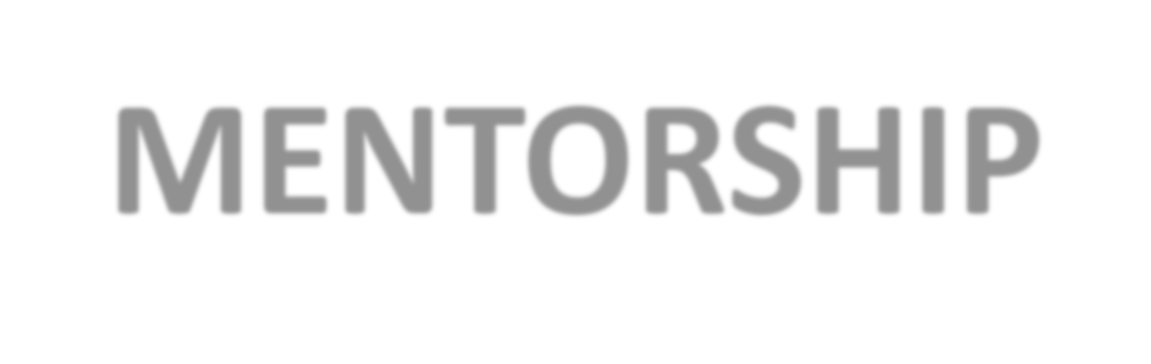 STORY TIME
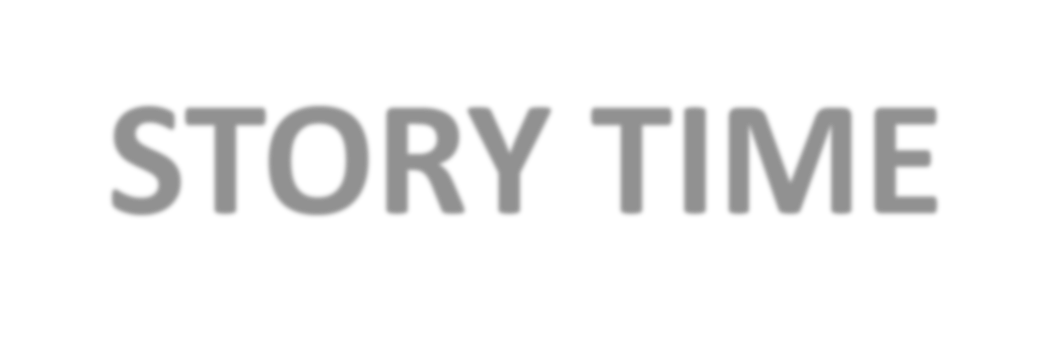 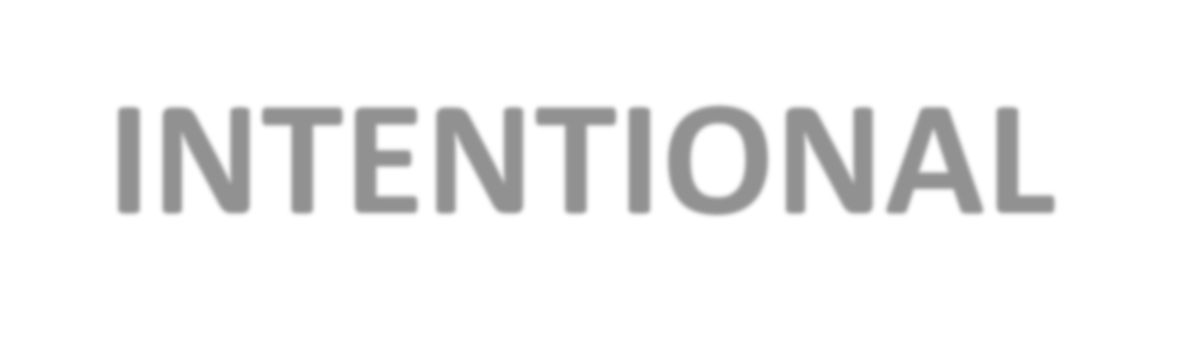 INTENTIONAL FRIENDSHIP CULTURE
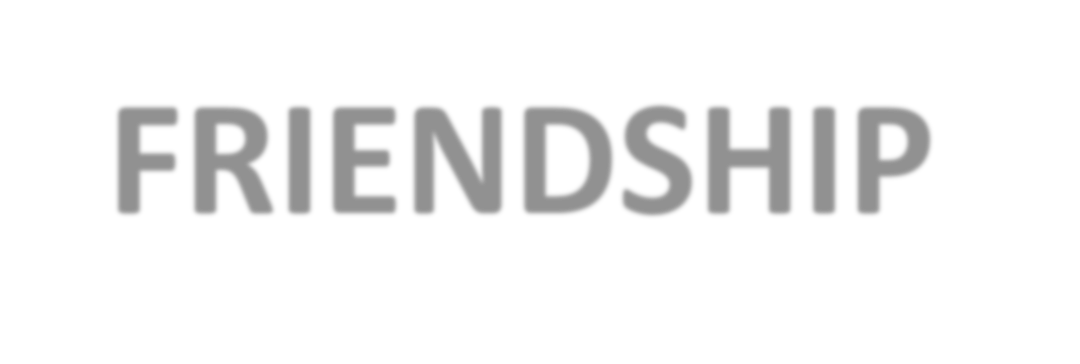 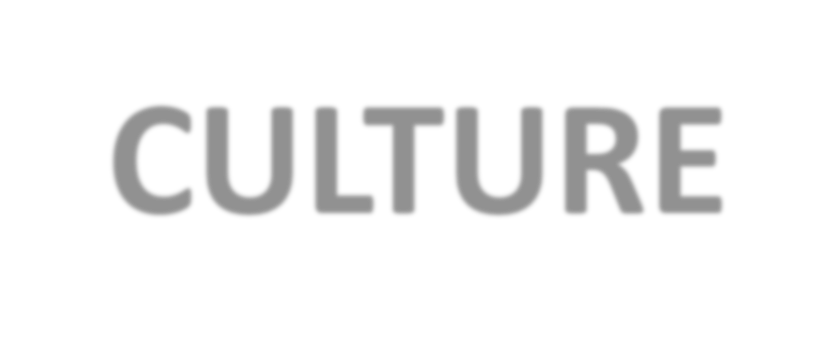 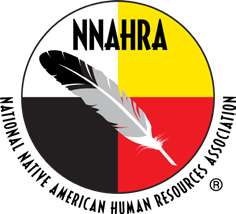 ELEMENTS
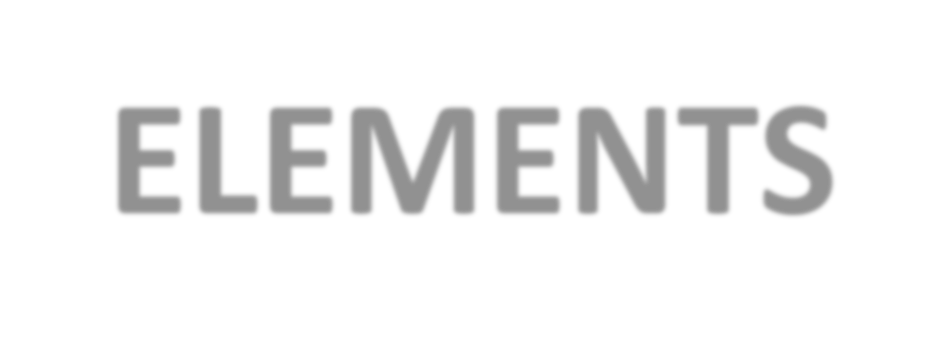 Ask Yourself:
Do employees have time?

Are there curated opportunities for friendships to form?

Has leadership given permission for these types of connections?

Do people talk about their friendships at work, can you see the evidence of these connections?
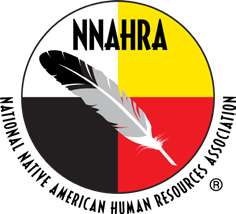